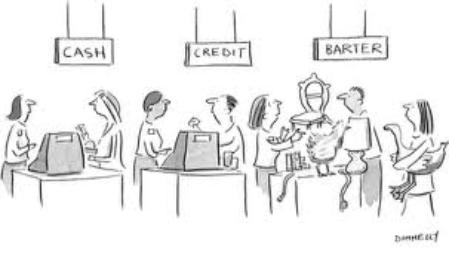 Trade
SS.2.E.1.3 Recognize that the United States trades with other nations to exchange goods and services.
Barter and Trade
https://www.youtube.com/watch?v=wHY5cdExNa8
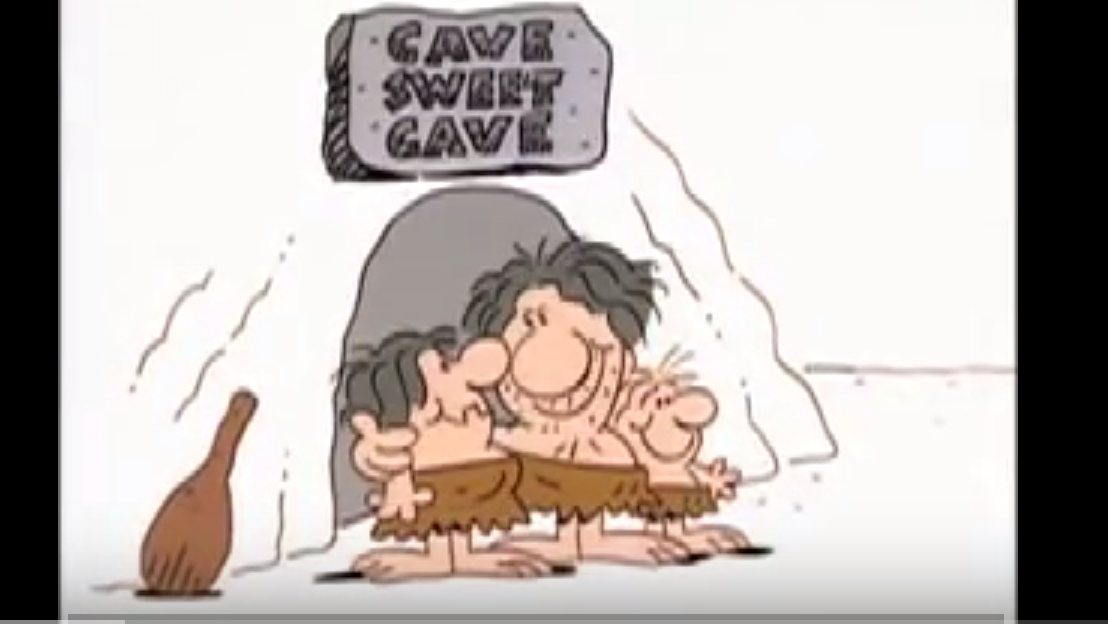 The United States produces many goods and services for its citizens.  The Unites States also sells, or exports, goods and services to other countries.
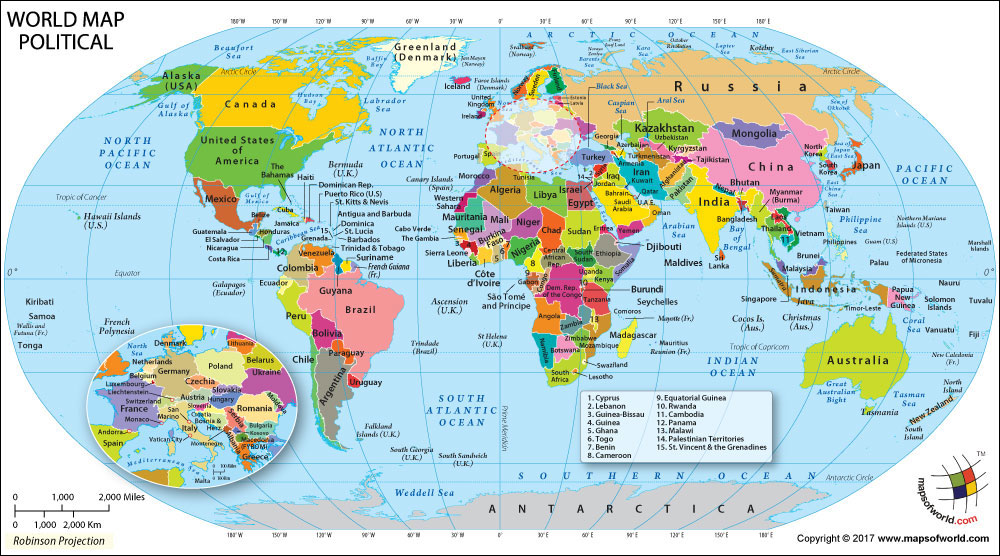 The United States exports many different types of goods and services.
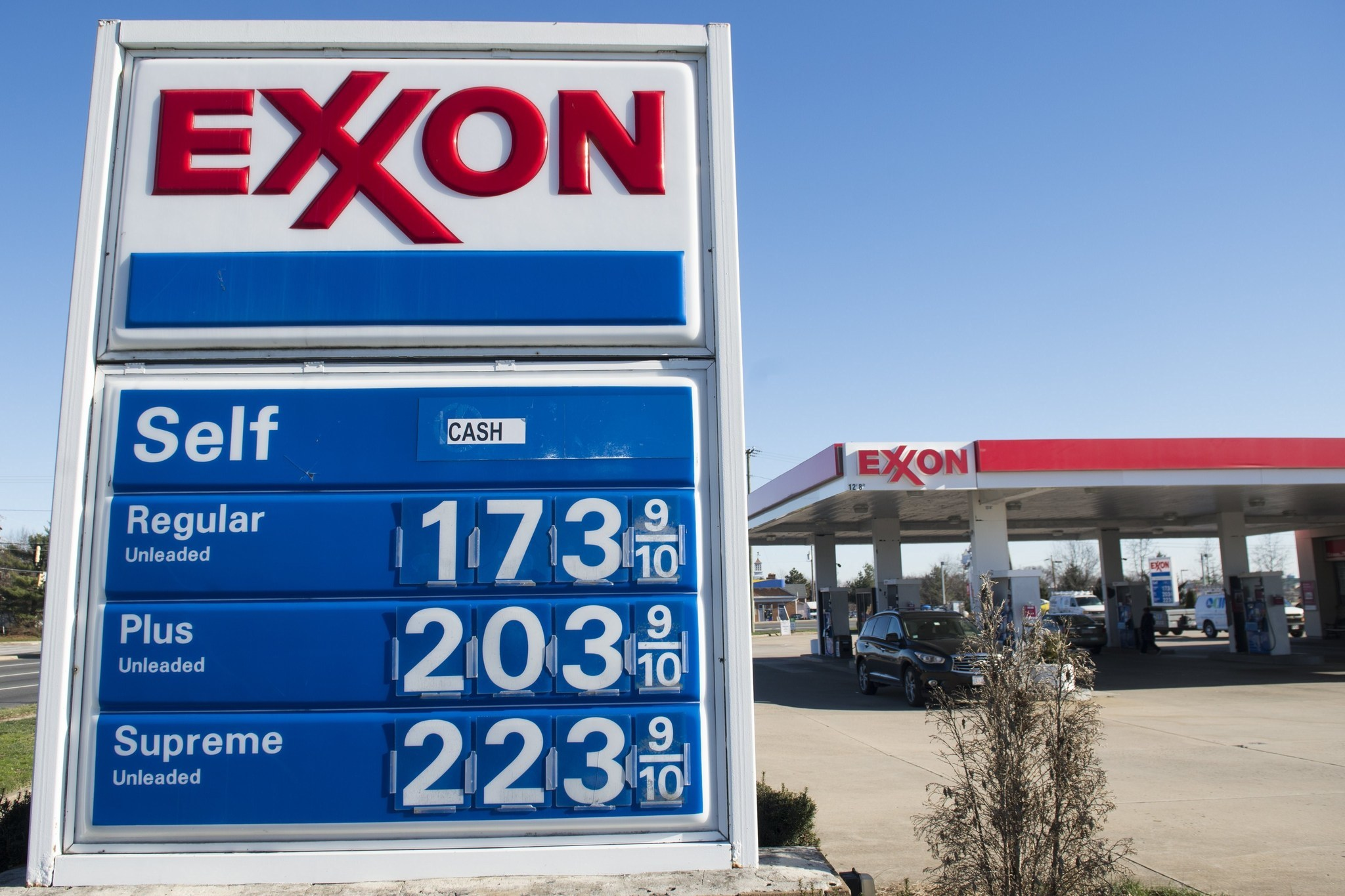 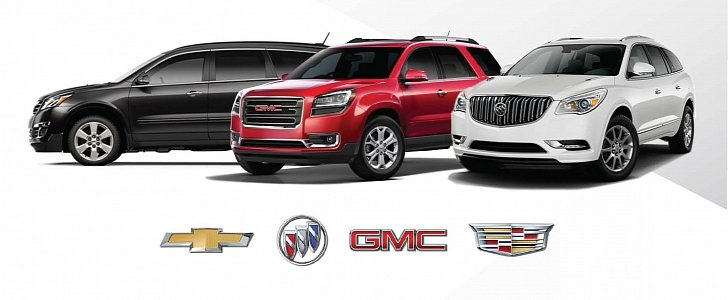 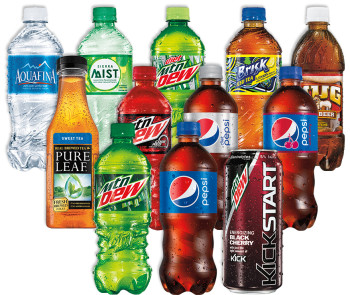 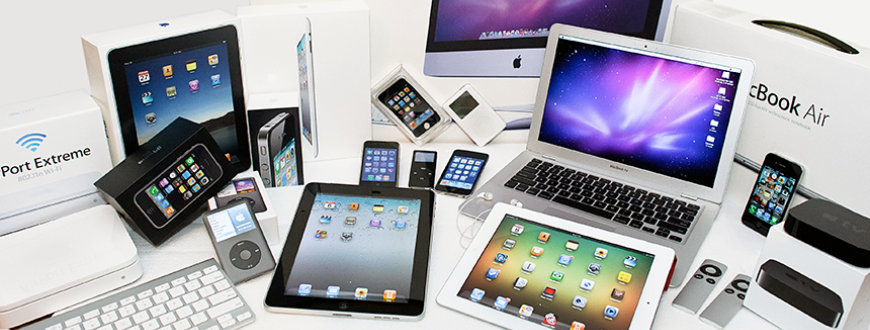 The United States does not produce all of the goods and services that its citizens want and need.  We buy, or import, those goods and services from other countries.
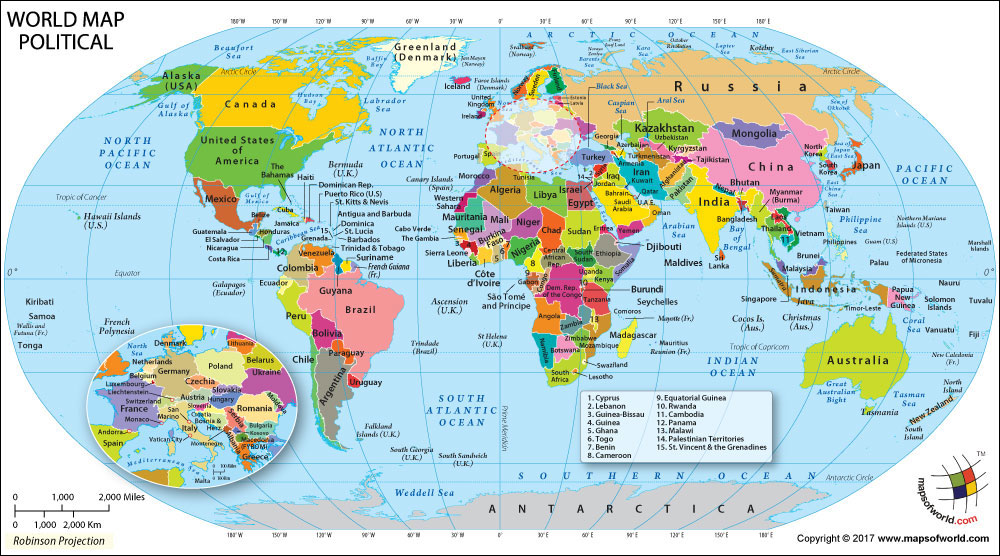 The United States imports many different goods and services.
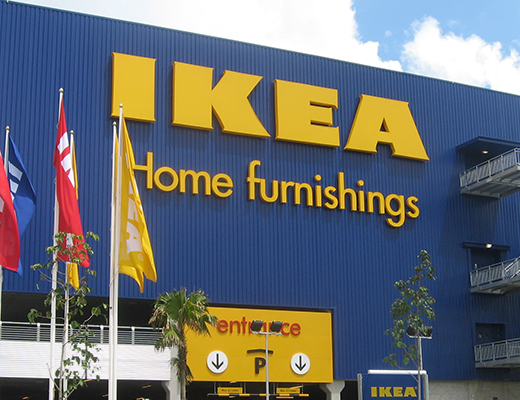 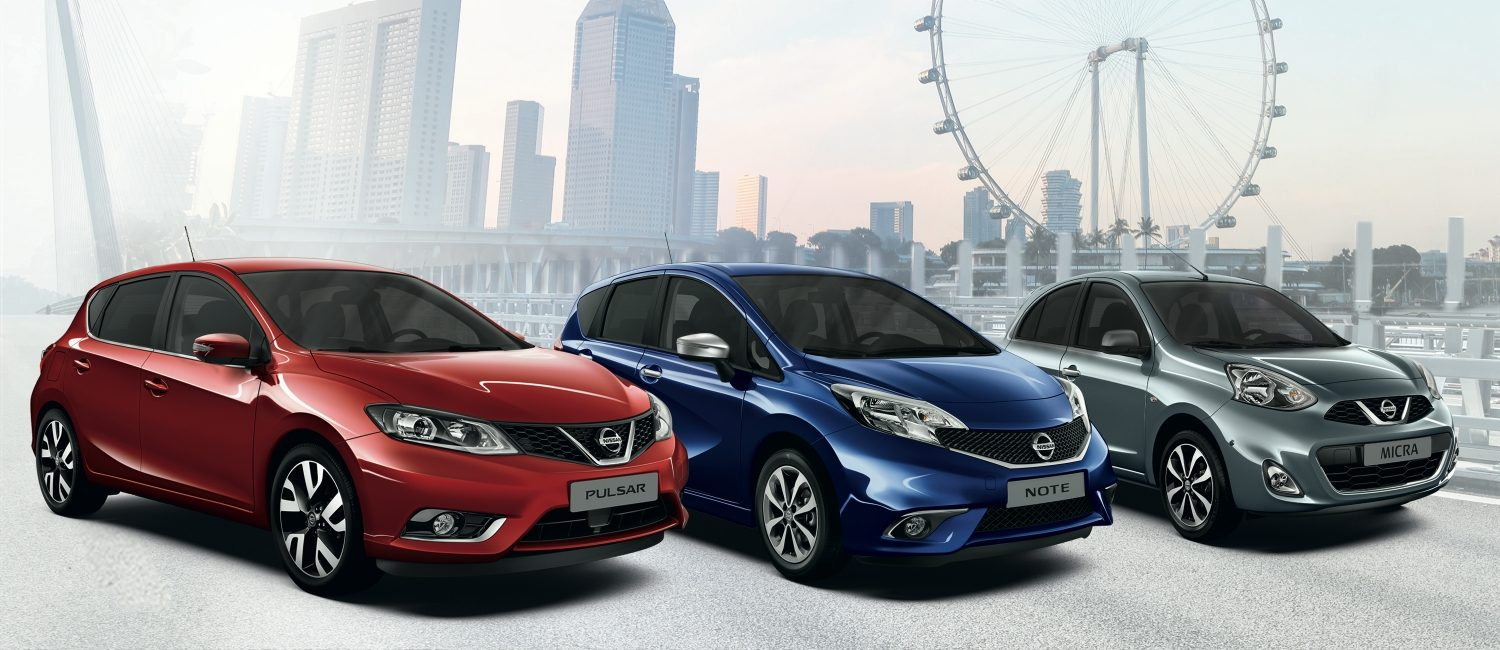 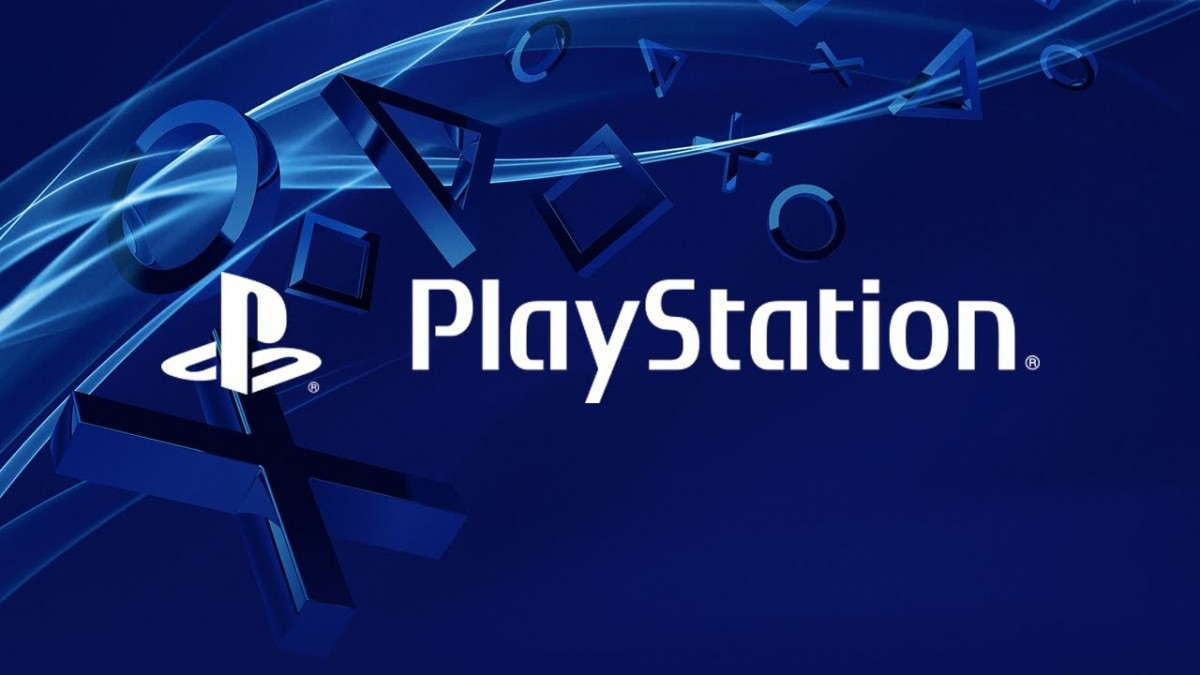 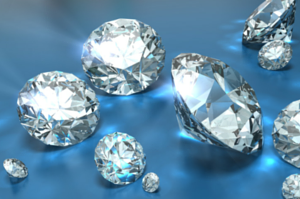 The United States trades with many countries to import and export goods and services.
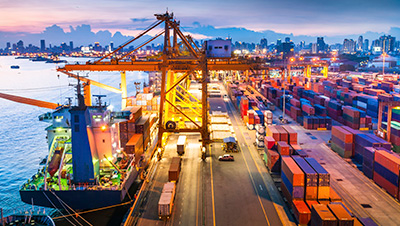 Photo Credits
https://www.google.com/search?site=&tbm=isch&source=hp&biw=1280&bih=624&q=map+of+the+world&oq=map+of+the+world&gs_l=img.3..0l10.6299.8076.0.8340.16.16.0.0.0.0.106.1076.14j1.15.0....0...1.1.64.img..1.15.1073.hYVRcsxTMuU#imgrc=FljVYNFvBMIXlM: 
https://www.google.com/search?site=&tbm=isch&source=hp&biw=1280&bih=624&q=map+of+the+world&oq=map+of+the+world&gs_l=img.3..0l10.6299.8076.0.8340.16.16.0.0.0.0.106.1076.14j1.15.0....0...1.1.64.img..1.15.1073.hYVRcsxTMuU#tbm=isch&q=nissan+cars&imgrc=d-sbI3Resker0M: 
https://www.google.com/search?site=&tbm=isch&source=hp&biw=1280&bih=624&q=map+of+the+world&oq=map+of+the+world&gs_l=img.3..0l10.6299.8076.0.8340.16.16.0.0.0.0.106.1076.14j1.15.0....0...1.1.64.img..1.15.1073.hYVRcsxTMuU#tbm=isch&q=apple+products&imgrc=JpRmazPYt8rF7M: 
https://www.google.com/search?site=&tbm=isch&source=hp&biw=1280&bih=624&q=map+of+the+world&oq=map+of+the+world&gs_l=img.3..0l10.6299.8076.0.8340.16.16.0.0.0.0.106.1076.14j1.15.0....0...1.1.64.img..1.15.1073.hYVRcsxTMuU#tbm=isch&q=pepsi+products&imgrc=TDEsseJn-CF7xM: 
https://www.google.com/search?site=&tbm=isch&source=hp&biw=1280&bih=624&q=map+of+the+world&oq=map+of+the+world&gs_l=img.3..0l10.6299.8076.0.8340.16.16.0.0.0.0.106.1076.14j1.15.0....0...1.1.64.img..1.15.1073.hYVRcsxTMuU#tbm=isch&q=exxon+mobil&imgrc=VTAn_fSAdwnwRM: 
http://www.afcinternationalllc.com/customs-brokerage-news/importing-precious-gems/ 
https://www.google.com/search?site=&tbm=isch&source=hp&biw=1280&bih=624&q=map+of+the+world&oq=map+of+the+world&gs_l=img.3..0l10.6299.8076.0.8340.16.16.0.0.0.0.106.1076.14j1.15.0....0...1.1.64.img..1.15.1073.hYVRcsxTMuU#tbm=isch&q=ikea+&imgrc=VtknIbnHYf2owM: 
https://www.google.com/search?site=&tbm=isch&source=hp&biw=1280&bih=624&q=sony&oq=sony&gs_l=img.3..0l10.1443.1946.0.2314.4.4.0.0.0.0.59.220.4.4.0....0...1.1.64.img..0.4.219.B7kecZ3Oj0E#imgrc=4bJmK9I4aoU-JM: 
https://www.google.com/search?site=&tbm=isch&source=hp&biw=1280&bih=624&q=sony&oq=sony&gs_l=img.3..0l10.1443.1946.0.2314.4.4.0.0.0.0.59.220.4.4.0....0...1.1.64.img..0.4.219.B7kecZ3Oj0E#tbm=isch&q=trade&imgrc=_